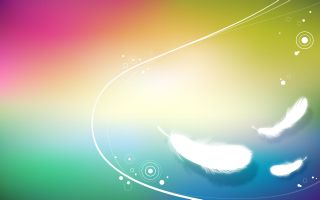 Lịch sử:
Làm quen với bản đồ
Quan sát bản đồ
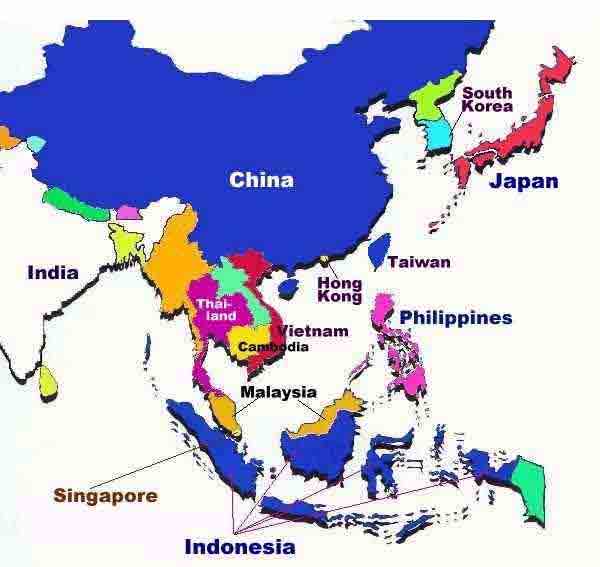 Bản đồ là gì?
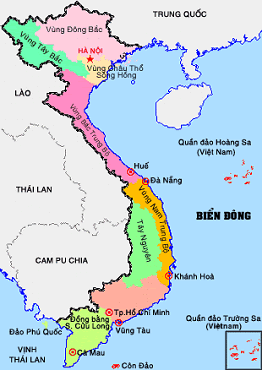 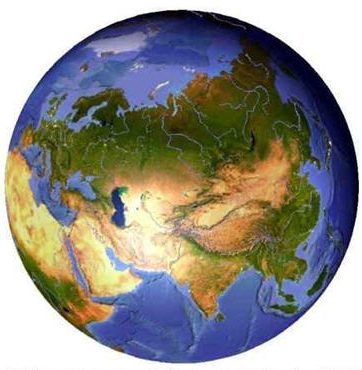 bản đồ châu Á
bản đồ thế giới
bản đồ Việt Nam
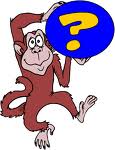 1.Bản đồ là gì?
Bản đồ là hình vẽ thu nhỏ một khu vực hay toàn bộ bề mặt trái đất.
2.Các yếu tố của bản đồ.
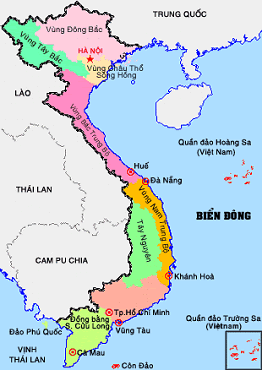 Tên bản đồ cho ta biết tên khu vực và những thông tin chủ yếu của khu vực đó thể hiện trên bản đồ.
bản đồ Việt Nam
tên bản đồ
b. Phương hướng
Bắc
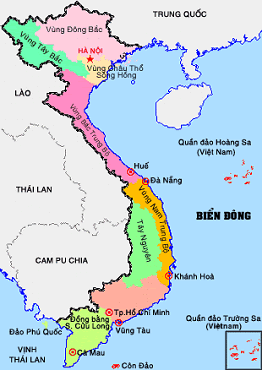 Tây
đông
Nam
c.Tỉ lệ
Tỉ lệ bản đồ cho biết khu vực thể hiện trên bản đồ nhỏ hơn kích thước thực của nó bao nhiêu lần
- tỉ lệ bản đồ phần lớn biểu diễn dưới dạng tỉ số , ví dụ: 1 : 100 000 ( có nghĩa là 1cm trên bản đồ bằng 100 000 cm trên thực tế)
1: 100 000
Tỉ lệ bản đồ
d. Kí hiệu bản đồ
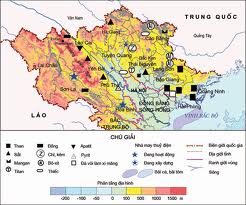 Kí hiệu bản đồ dùng để thể hiện các đối tượng  lịch sử hoặc địa lí trên bản đồ.